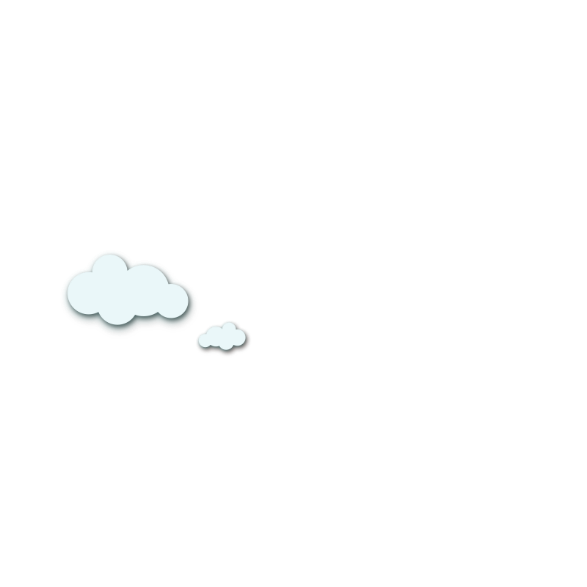 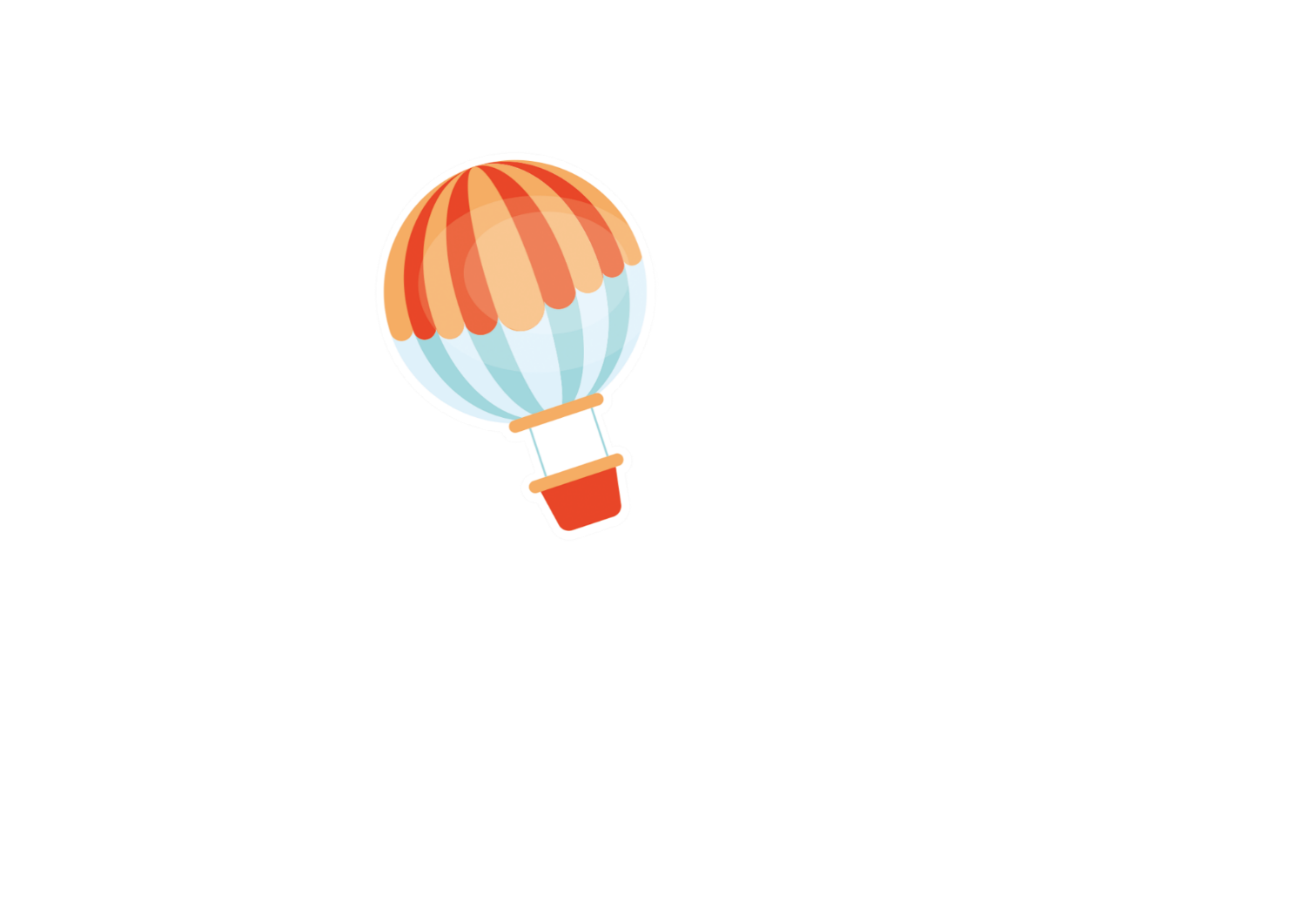 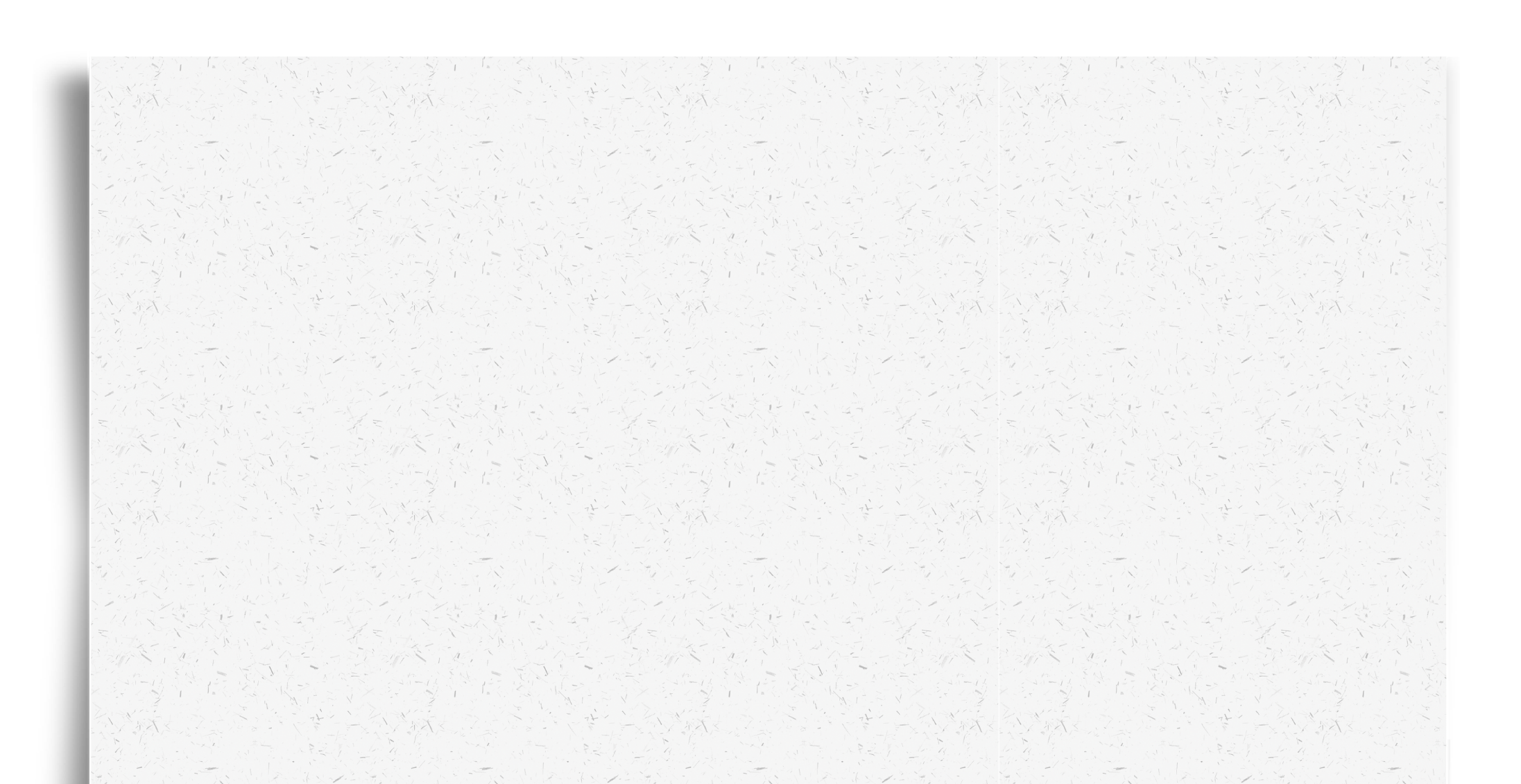 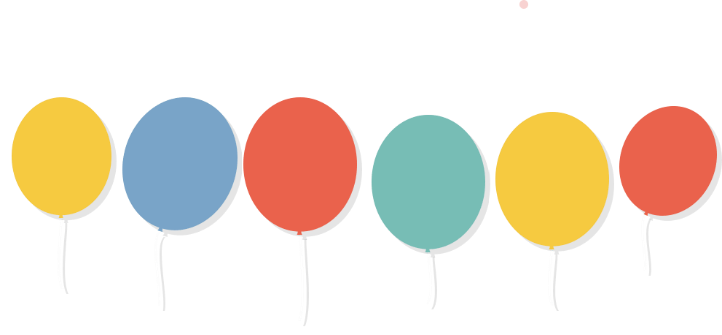 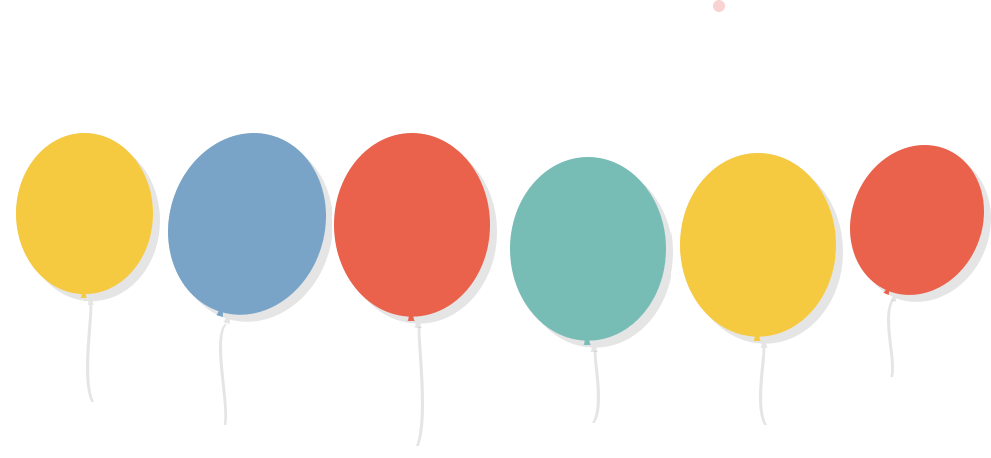 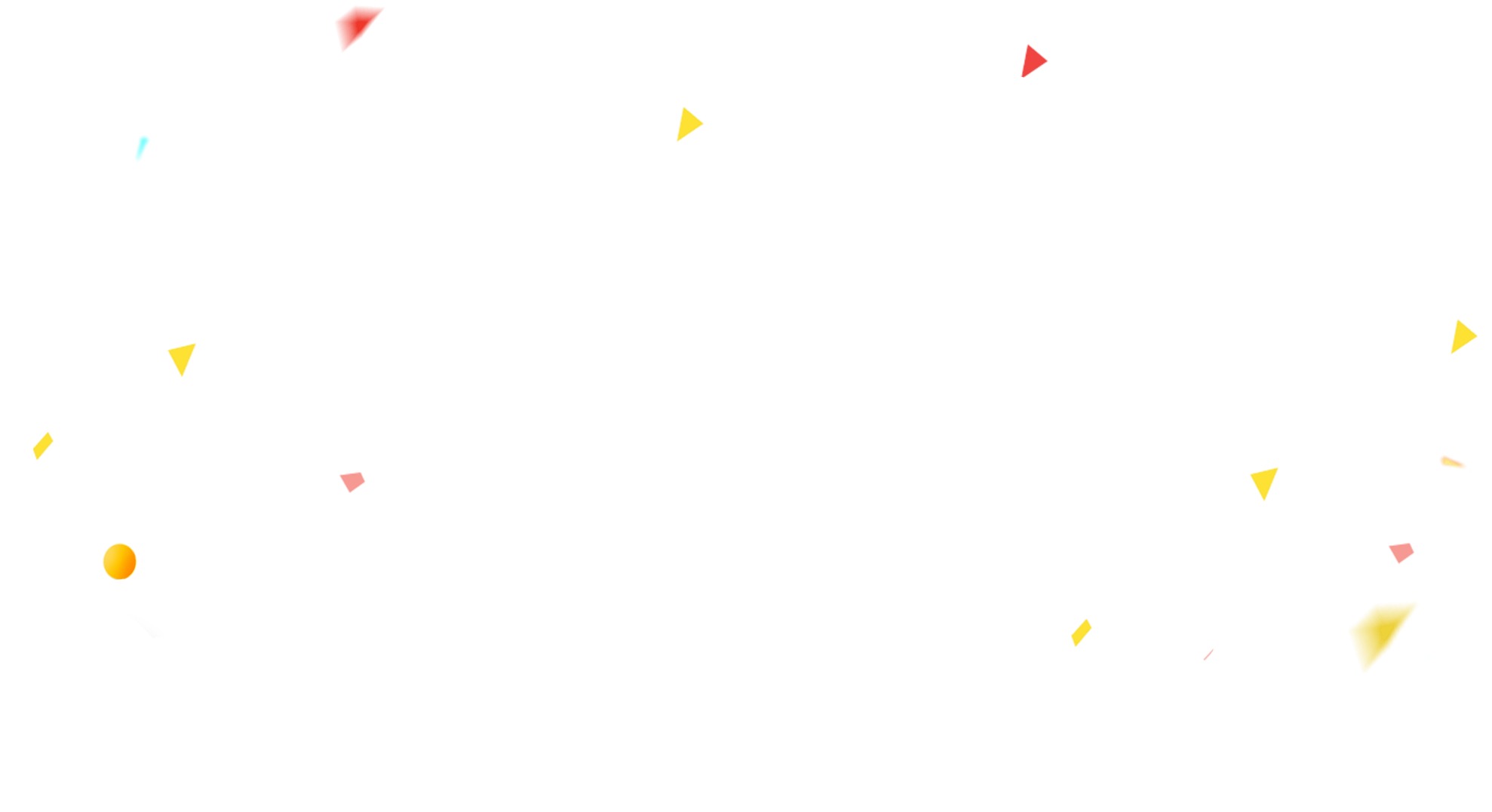 CHÀO MỪNG CÁC CON 
ĐẾN VỚI TIẾT HỌC
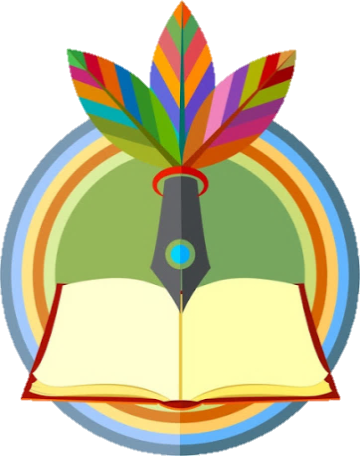 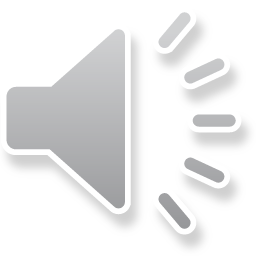 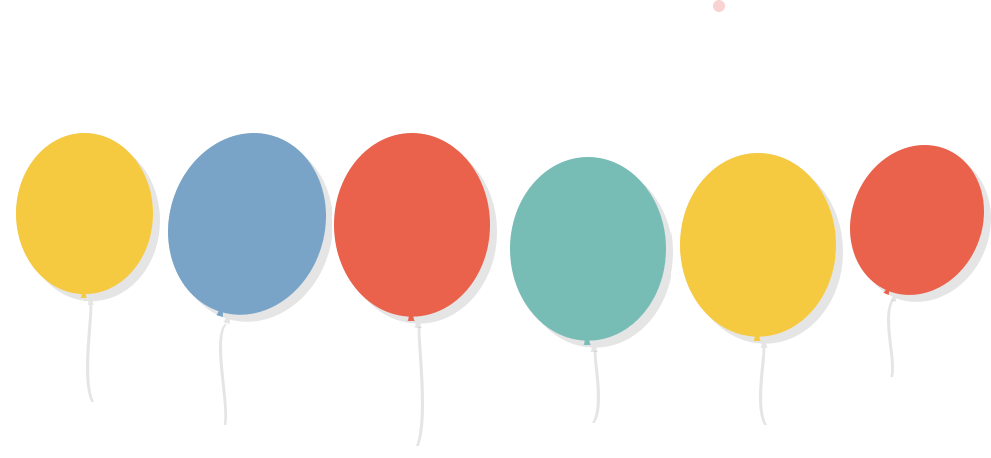 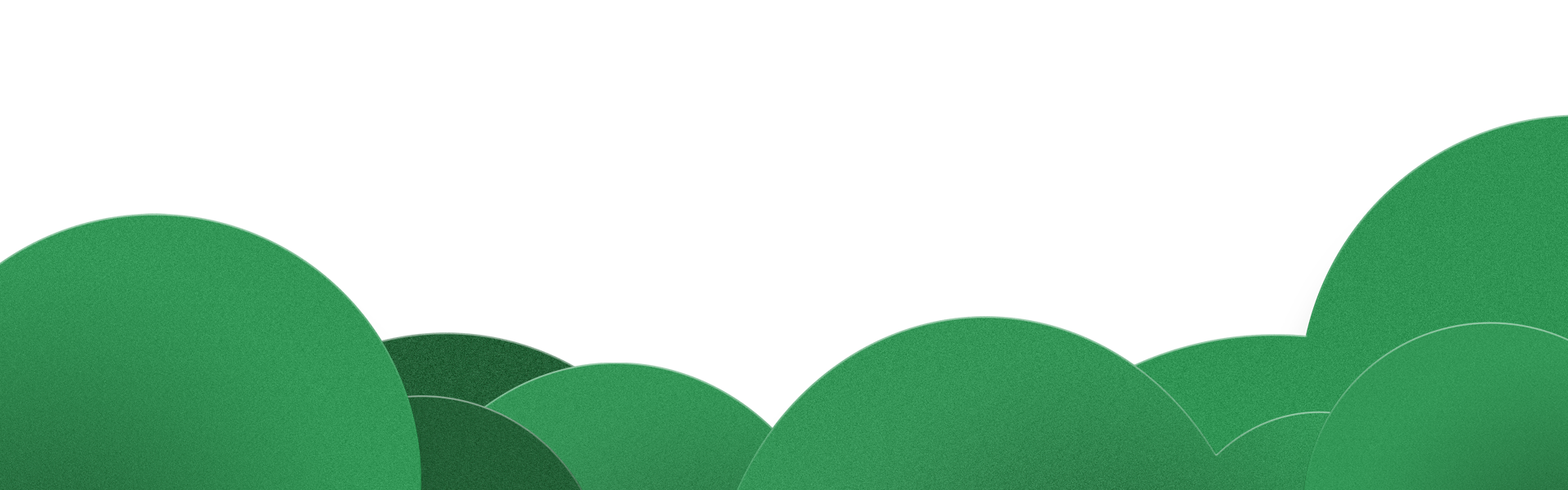 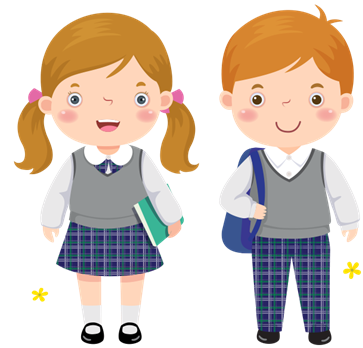 HOẠT ĐỘNG TRẢI NGHIỆM
TRUYỀN THỐNG TRƯỜNG EM
CHỦ ĐỀ 3
Bài 7:
Kính yêu thầy cô
( tiết 2)
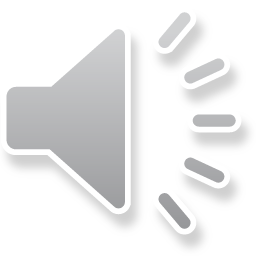 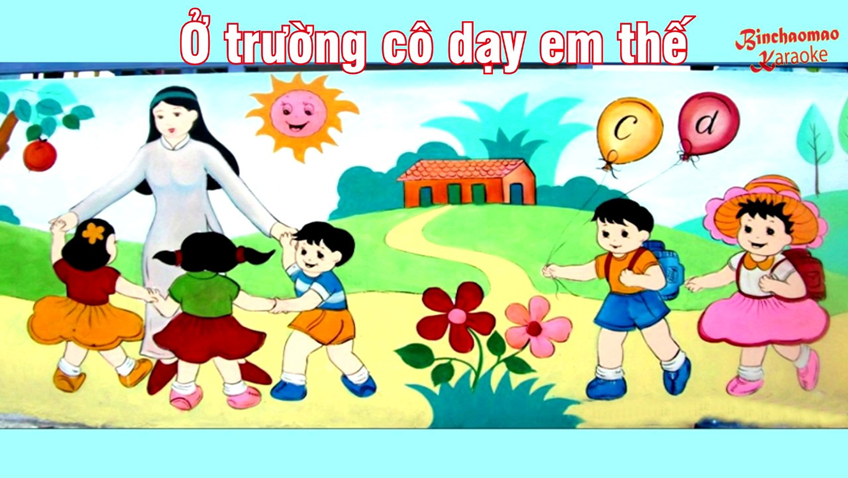 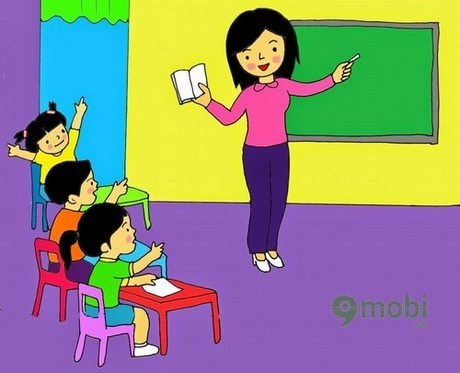 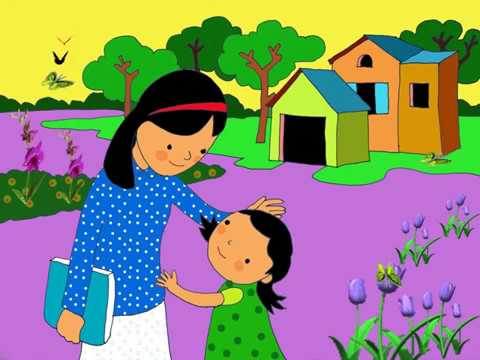 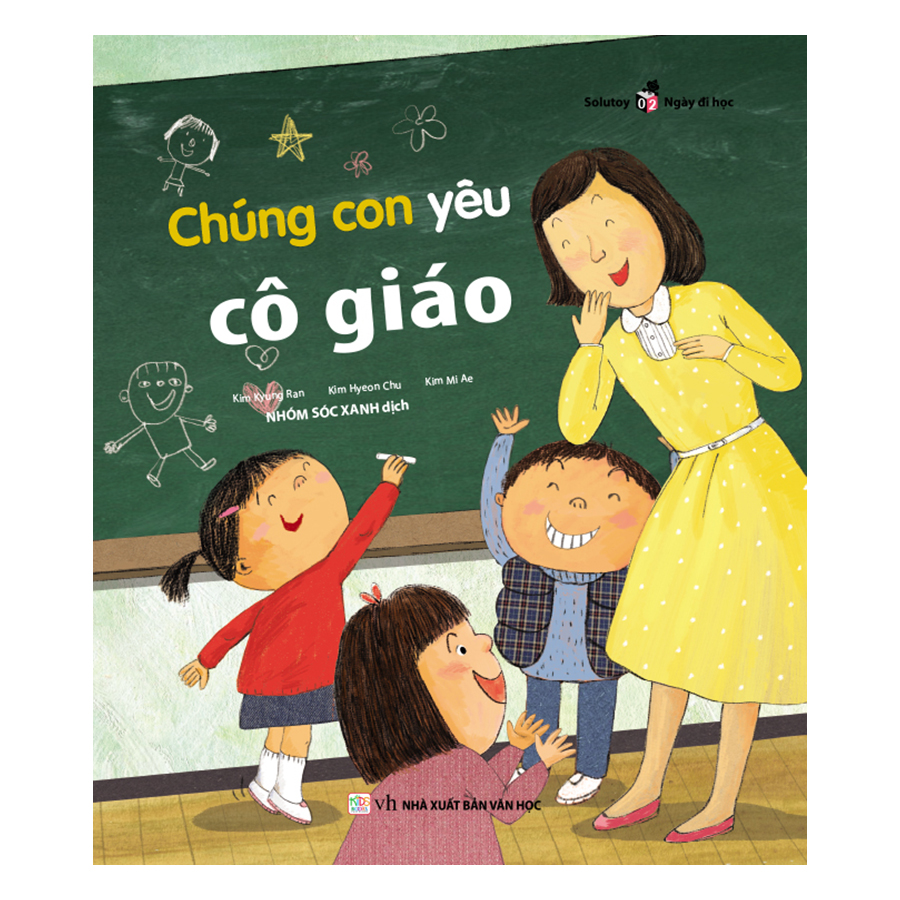 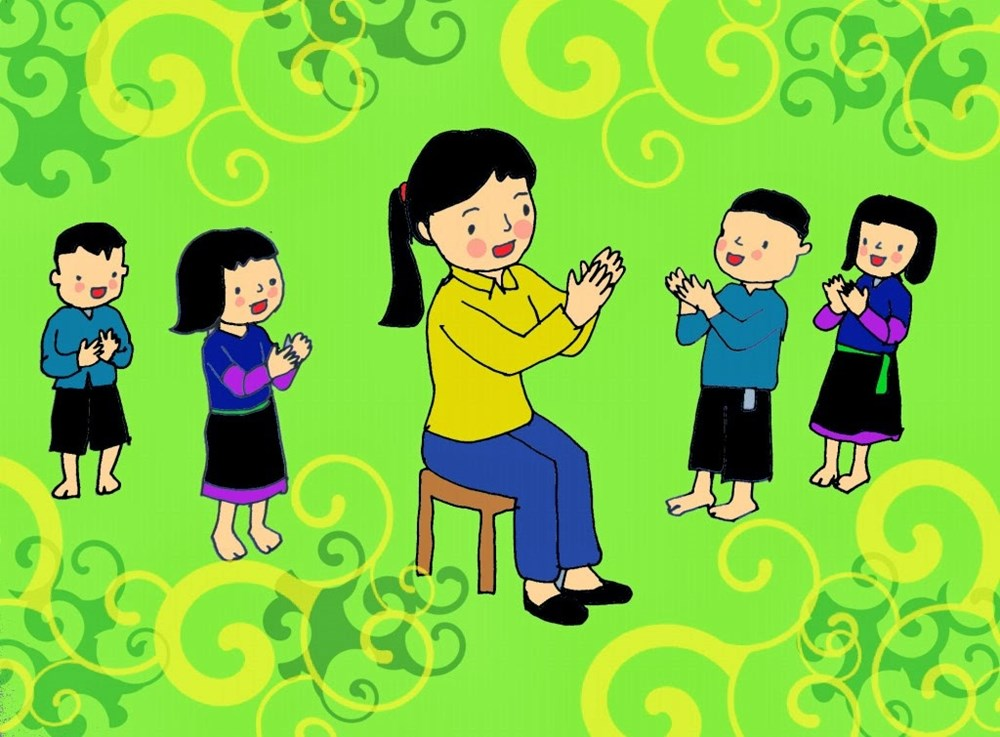 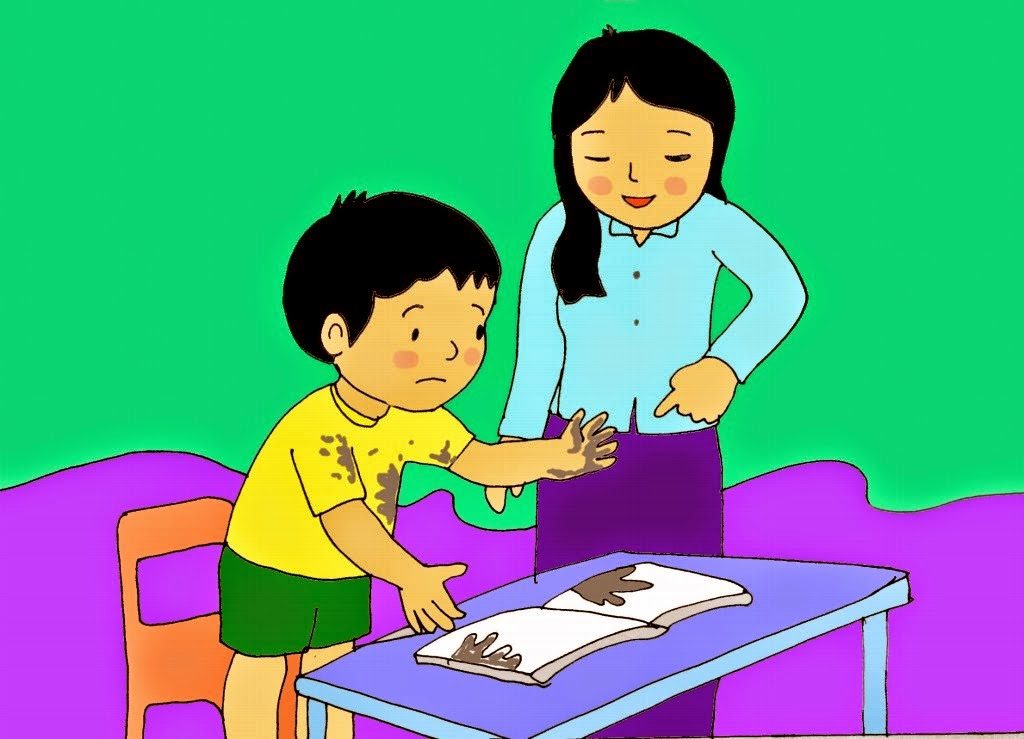 HOẠT ĐỘNG 3:
THỰC HÀNH
Hoạt động 3
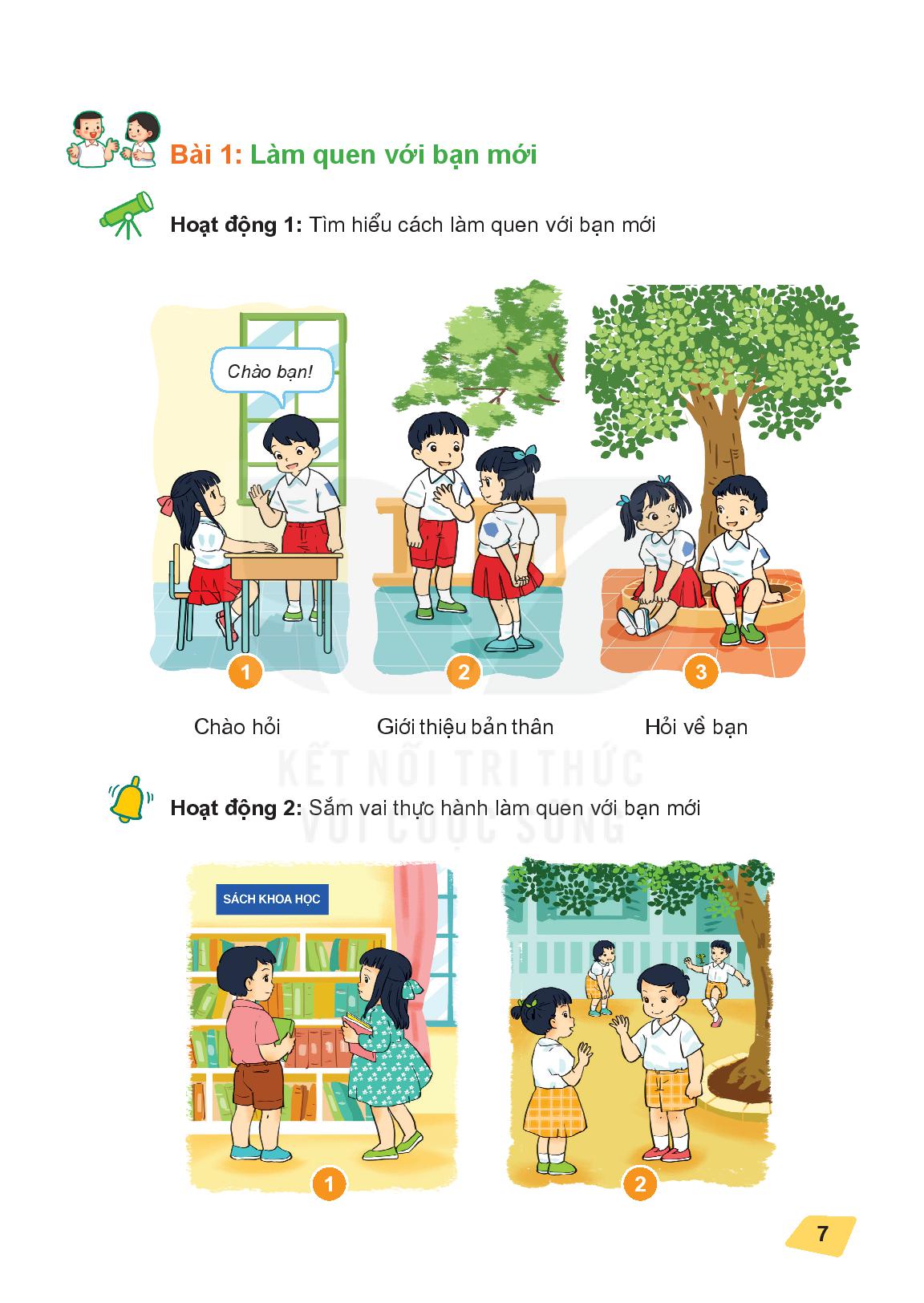 Sắm vai xử lí tình huống
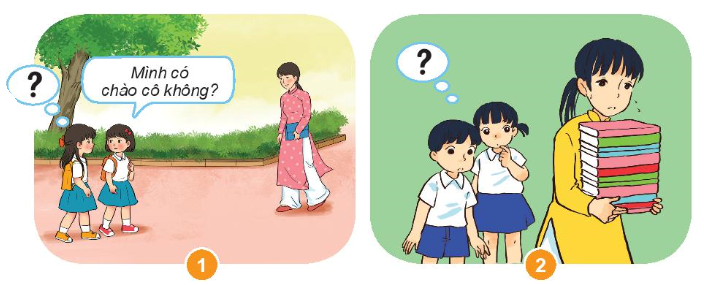 Tình huống 1:
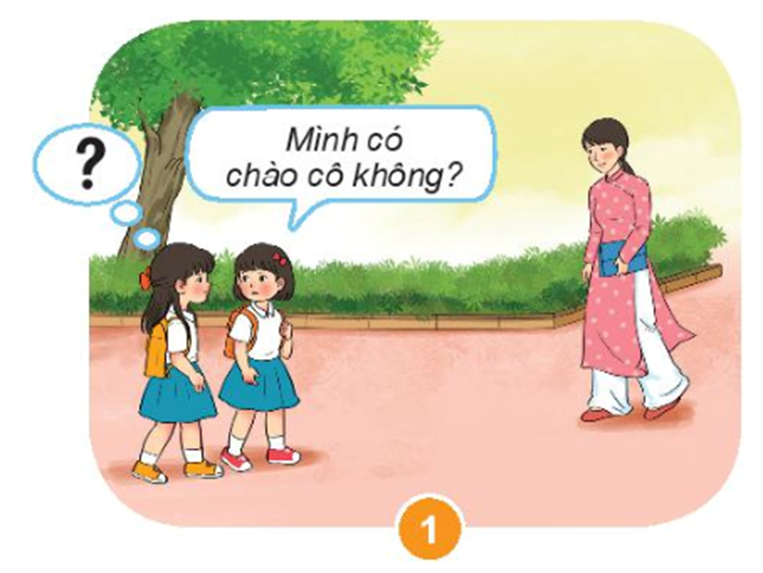 Tình huống 1:
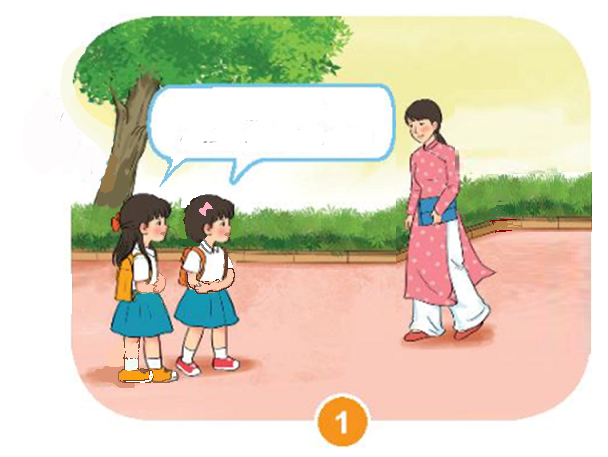 Cô chào các con !
Chúng con chào cô ạ!
Hoạt động 3
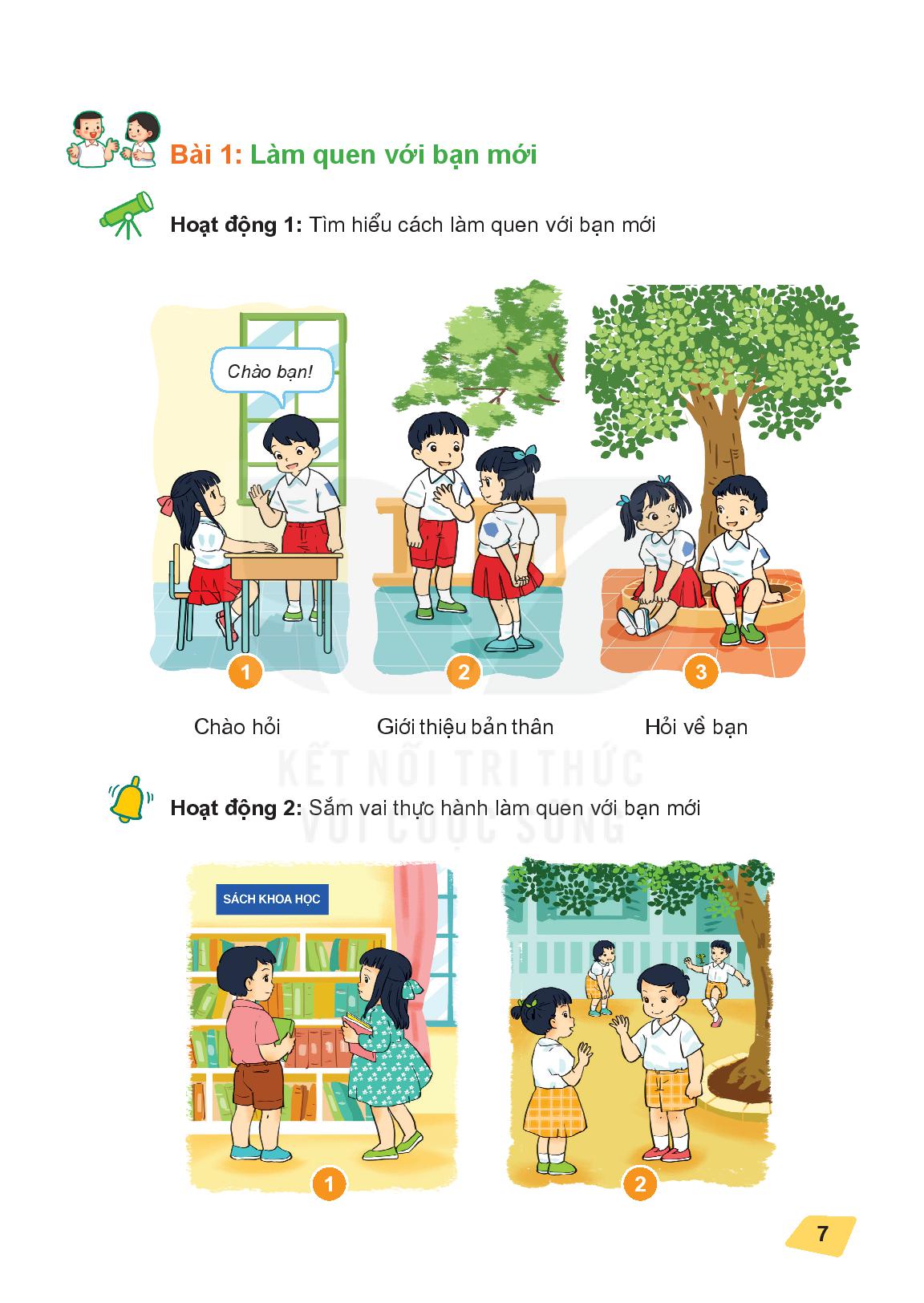 Sắm vai xử lí tình huống
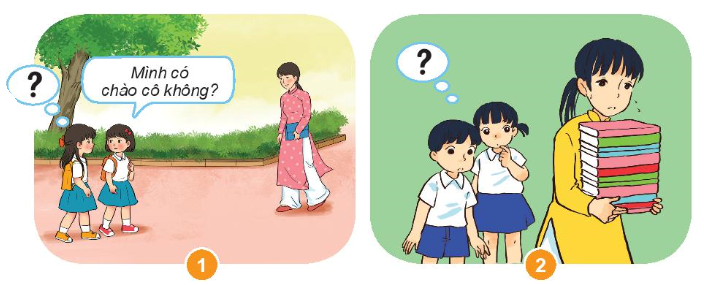 Tình huống 2:
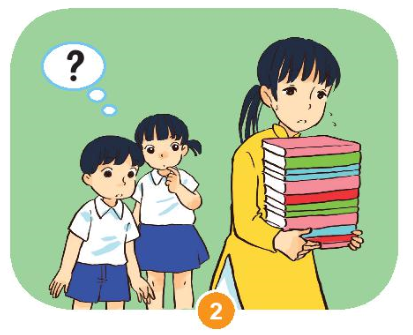 Hai bạn học sinh nhìn thấy cô giáo đang bê chồng sách nặng. Hai bạn nên làm gì?
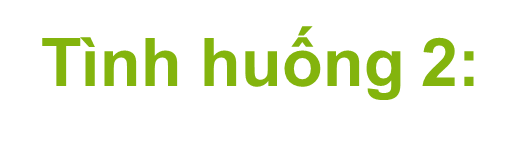 Cô ơi, để chúng con bê giúp cô ạ !
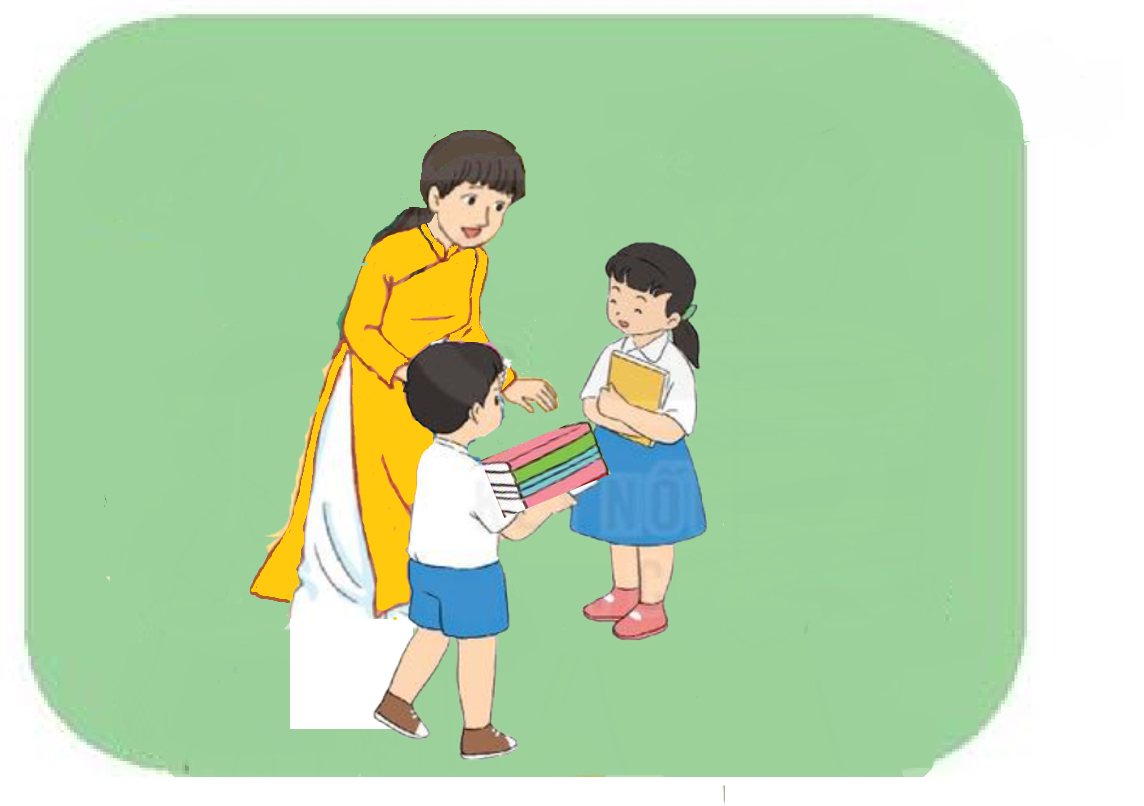 Các con ngoan quá ! Cô cảm ơn hai con nhé!
Hoạt động 3
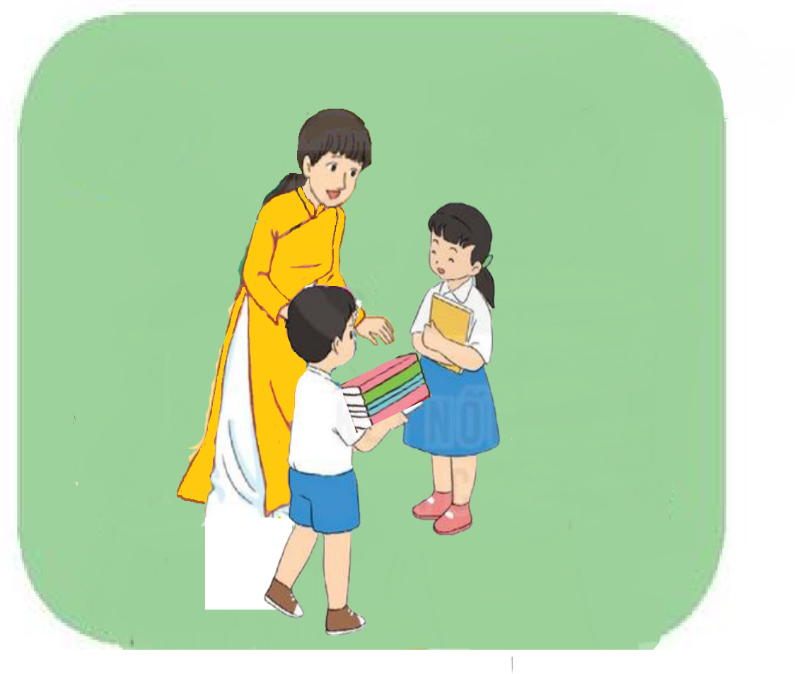 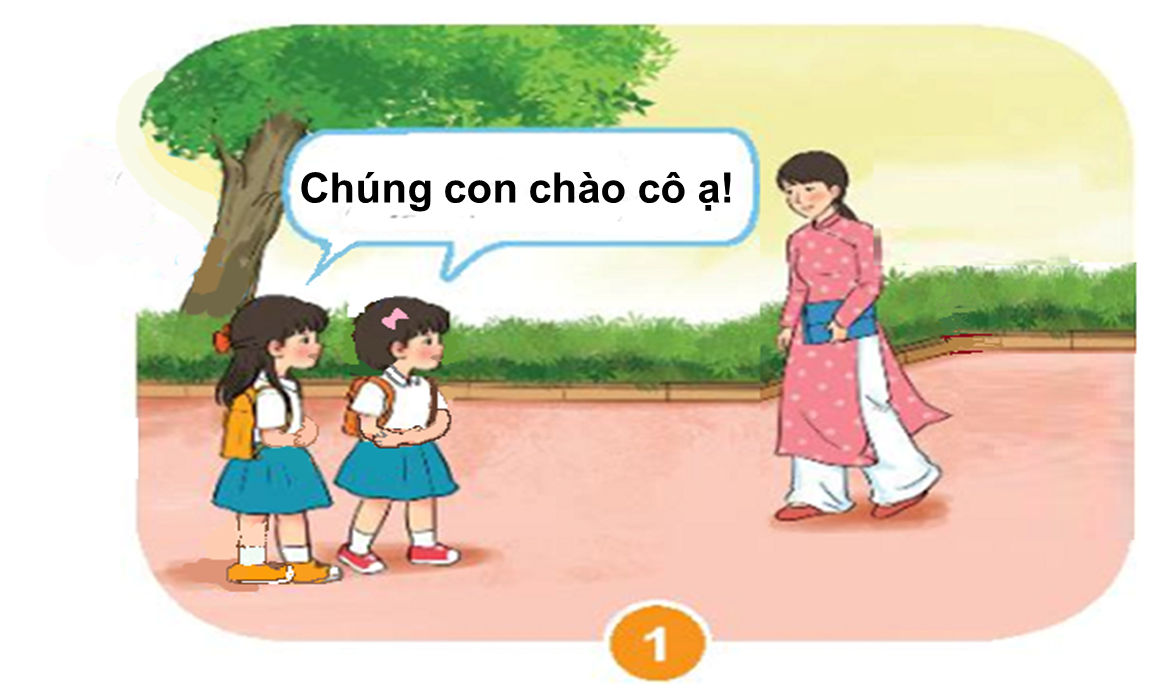 Khi gặp thầy cô giáo dù là thầy cô không dạy lớp mình, các em cần lễ phép chào và giúp thầy cô những việc phù hợp khả năng của mình.
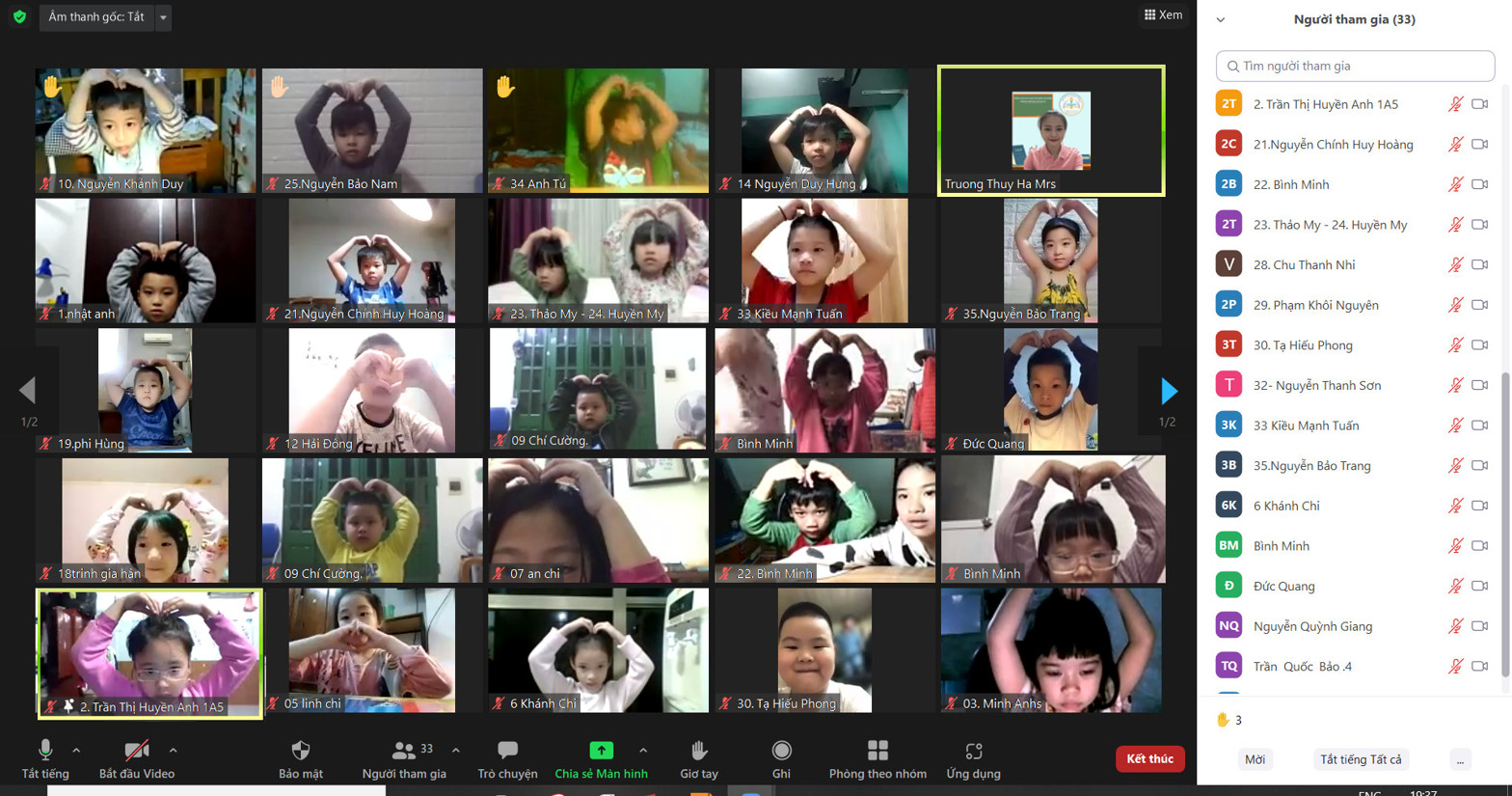 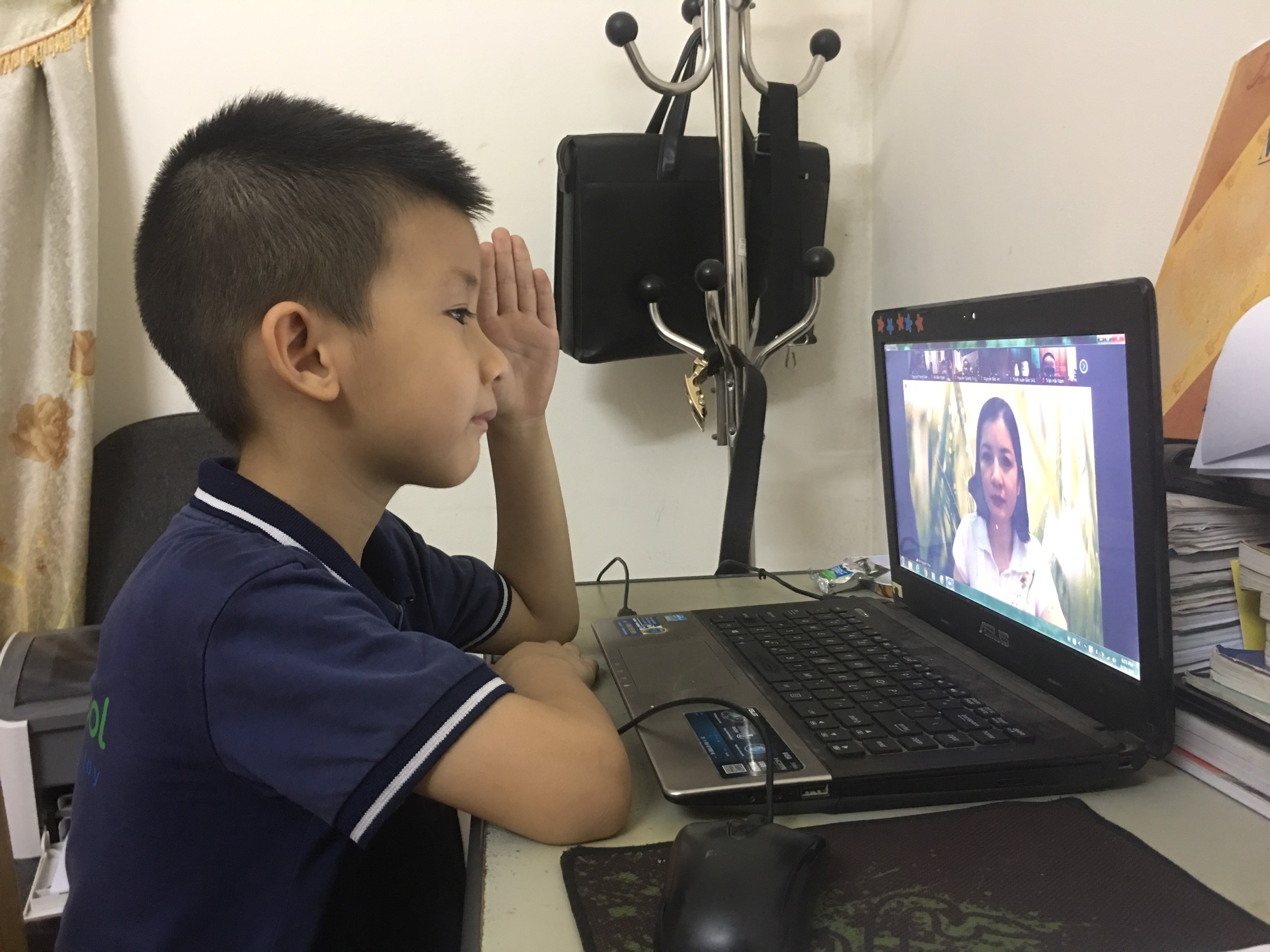 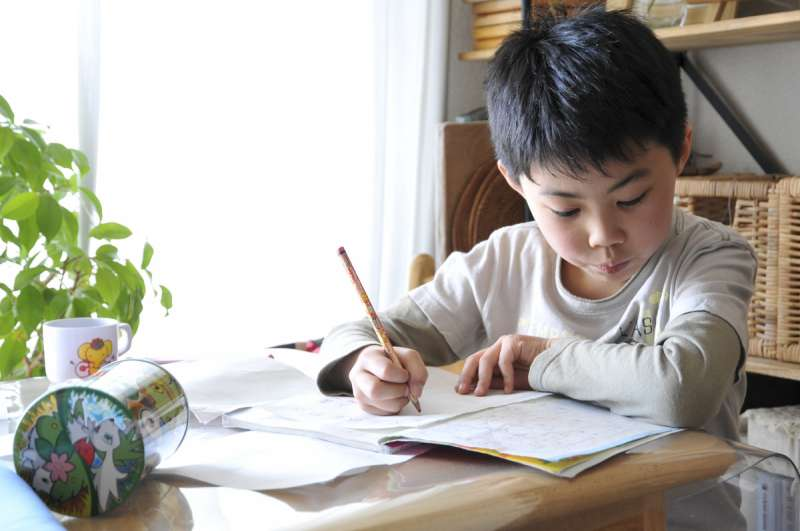 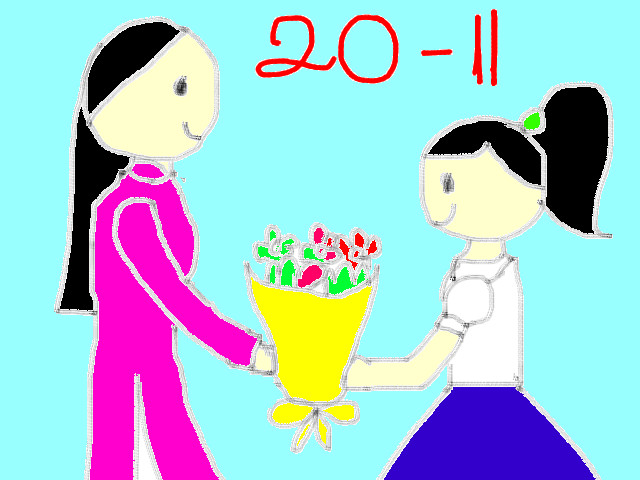 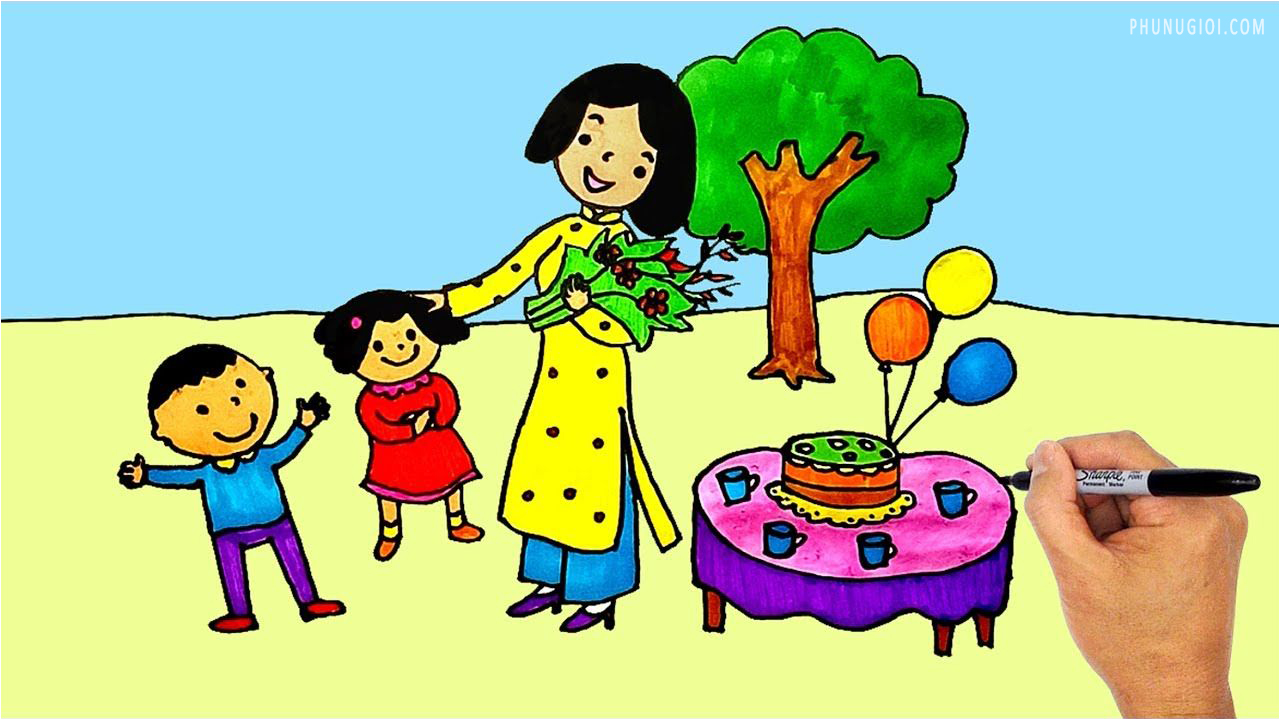 HOẠT ĐỘNG 4:
LÀM THIỆP ĐỂ TẶNG THẦY CÔ
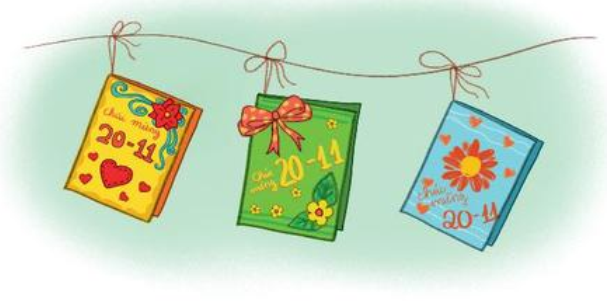 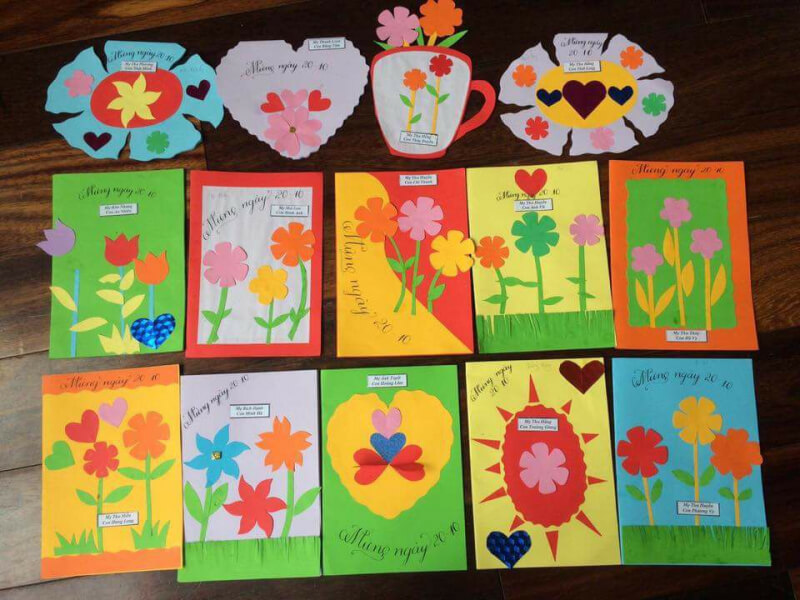 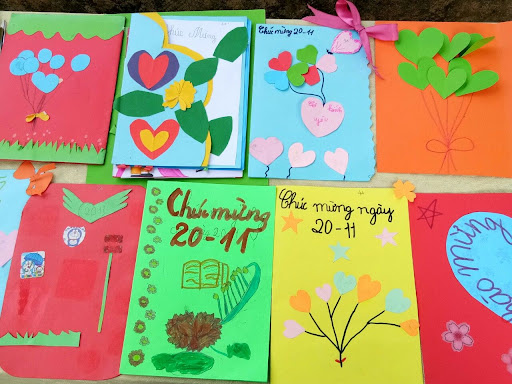 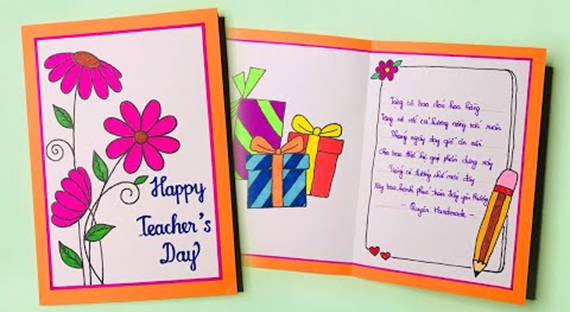 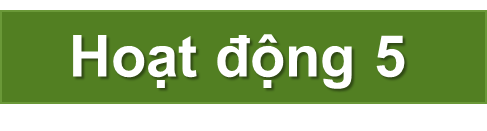 VẬN DỤNG
Hoạt động 5
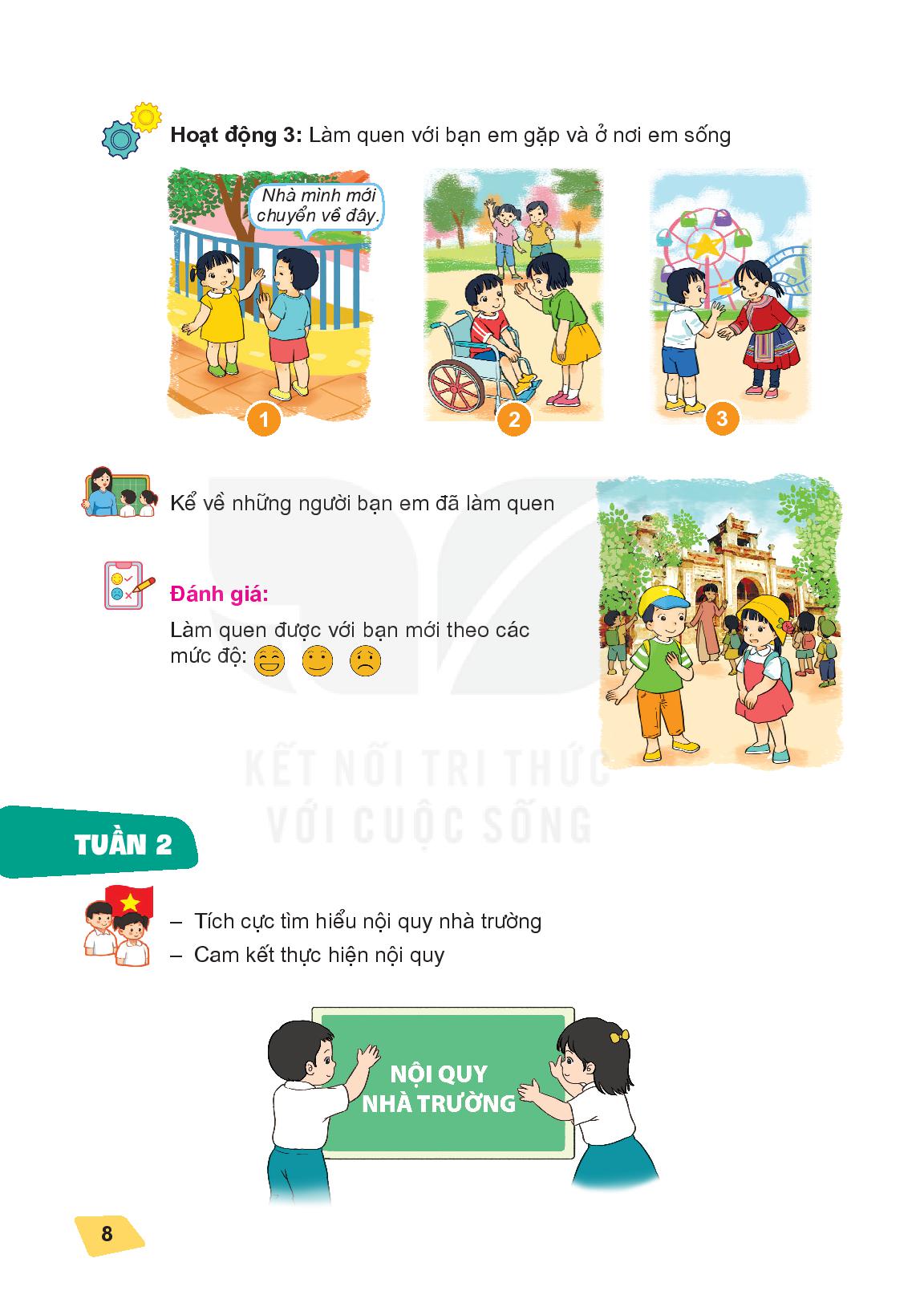 Thực hiện tốt những điều thầy cô dạy hàng ngày
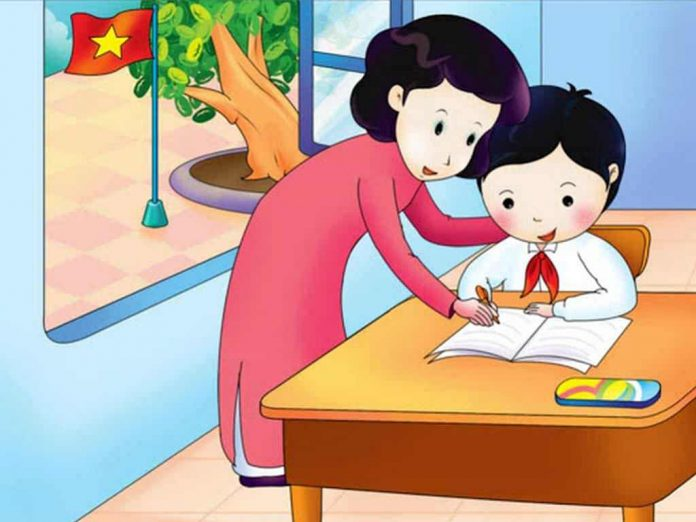 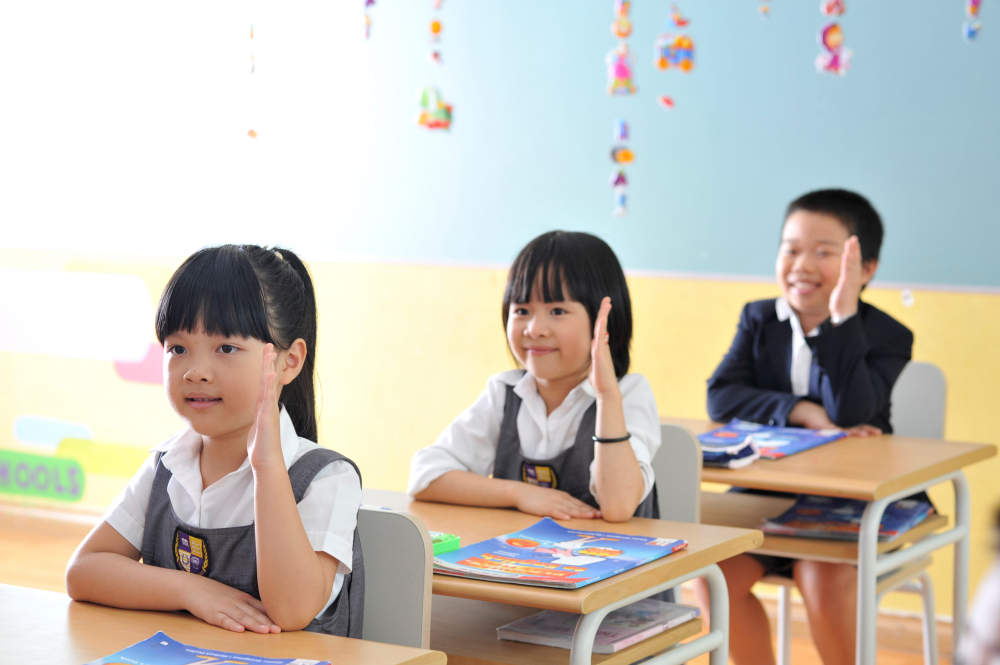 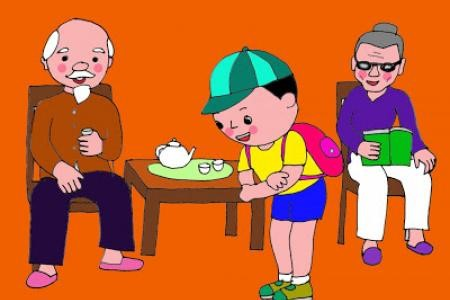 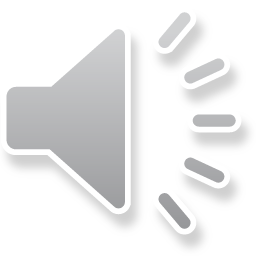 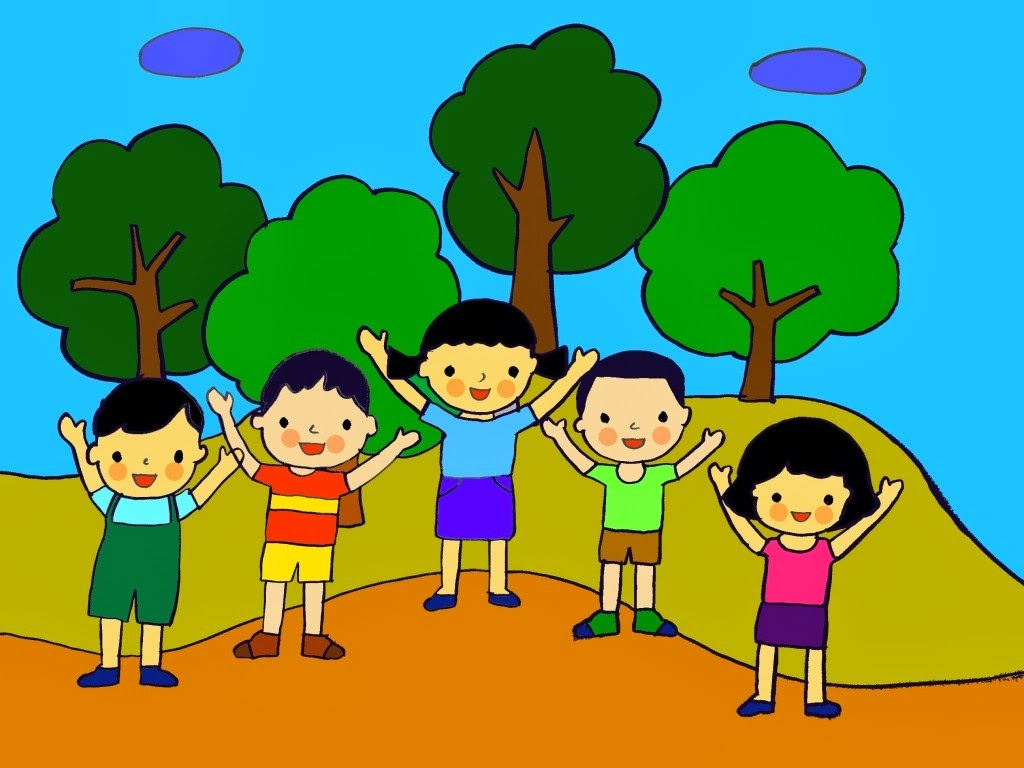 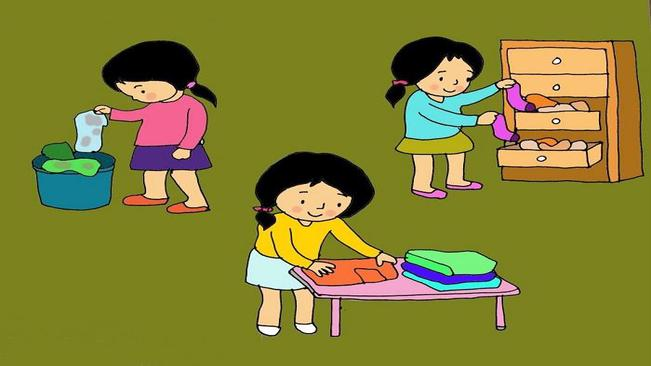 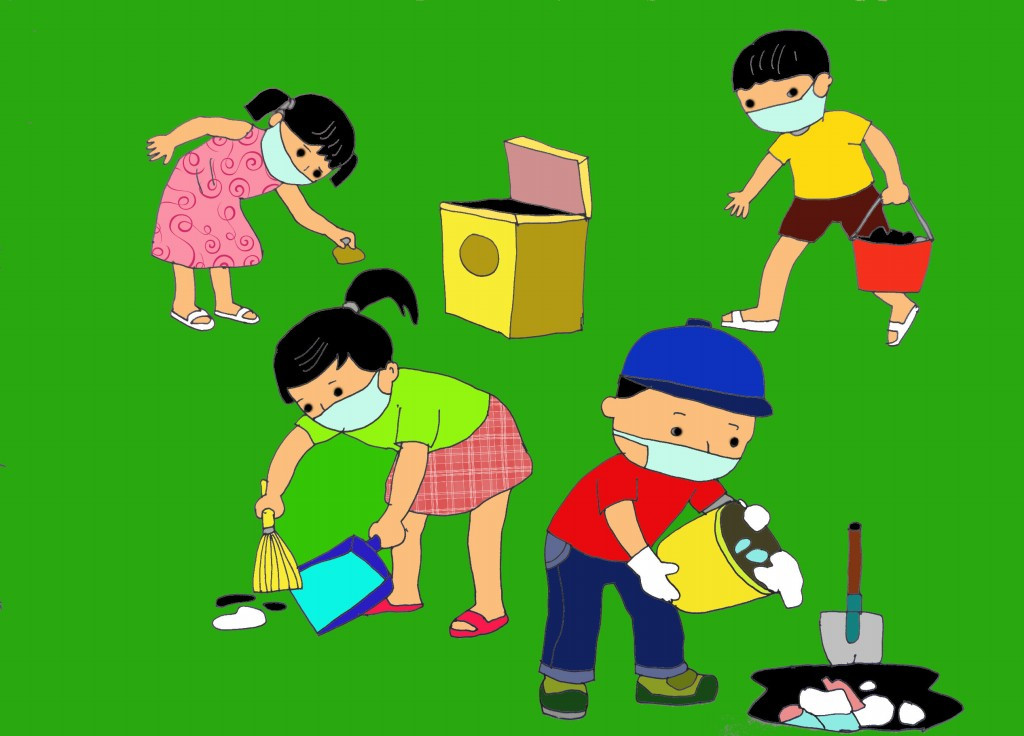 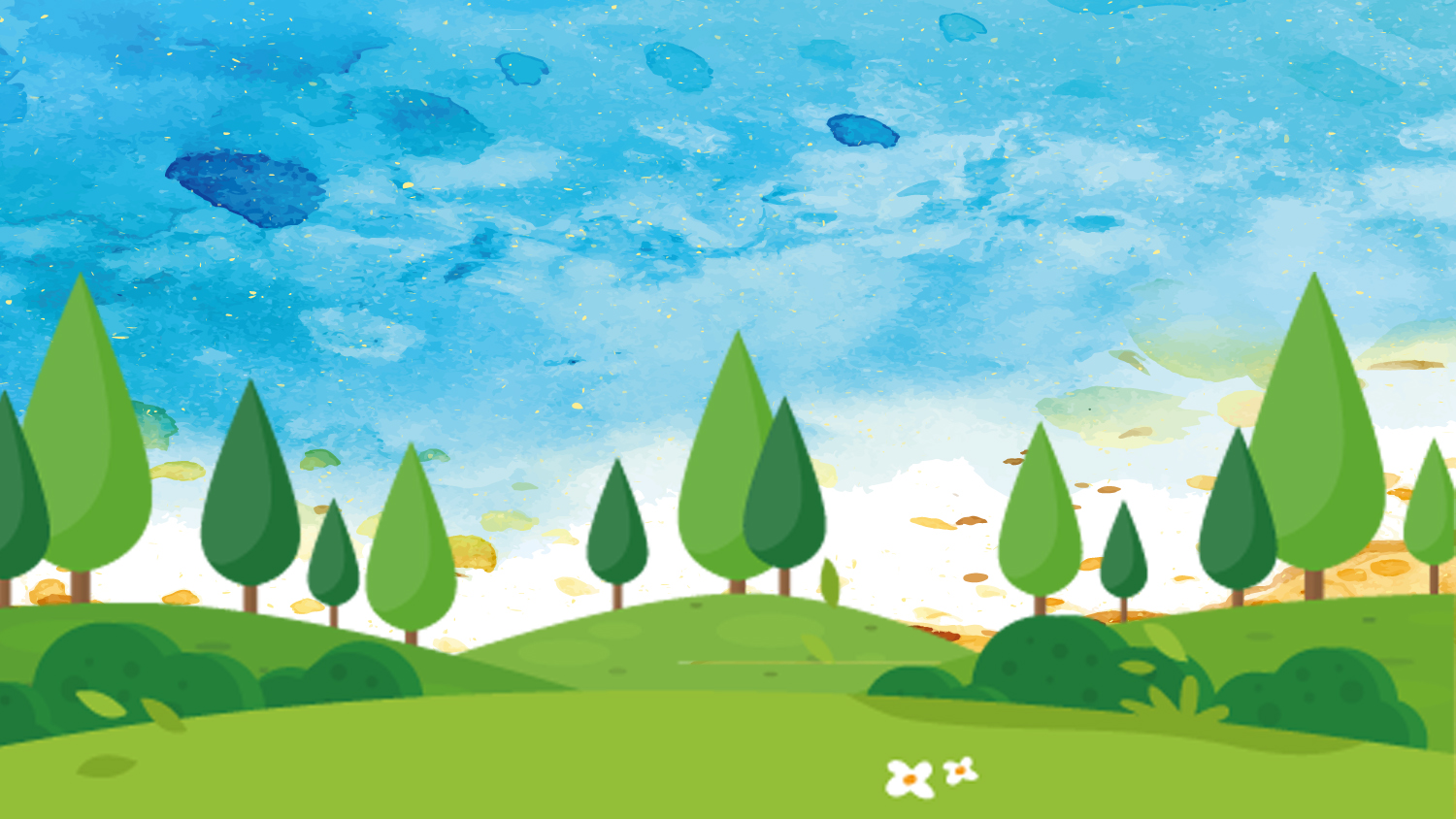 TỔNG KẾT
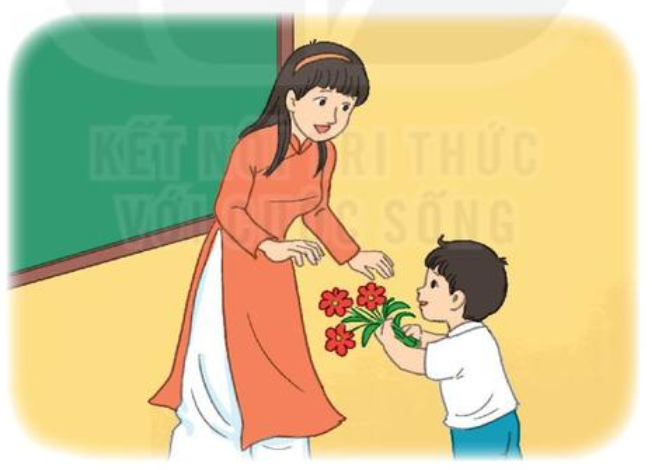 Thầy cô giáo dạy em học chữ, học điều hay, lẽ phải để trở thành con ngoan, trò giỏi, công dân có ích cho xã hội. Em cần biết ơn và kính yêu thầy, cô giáo !
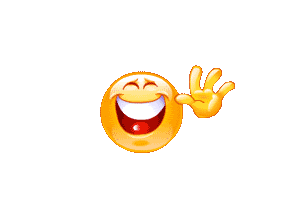 TẠM BIỆT
CÁC CON!